ВИДЫ ВООРУЖЁННЫХ СИЛ
Сухопутные войска
Войска противо-воздушной обороны
Военно-морской флот с родами войск
Воздушно-десантные войска
СУХОПУТНЫЕ ВОЙСКА
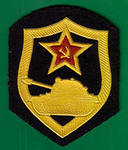 танковые
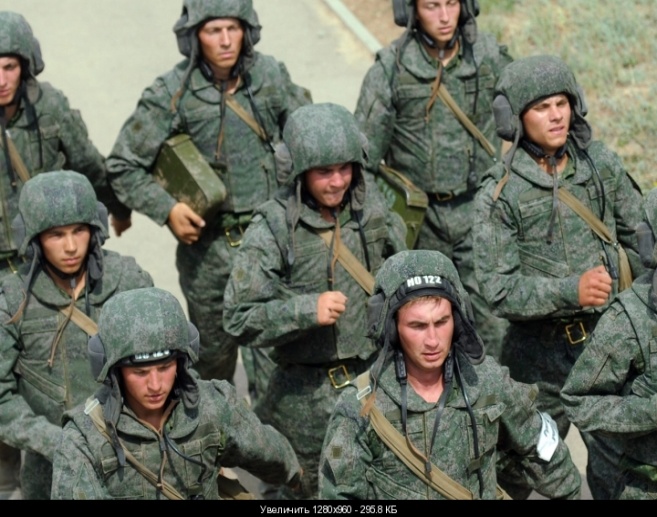 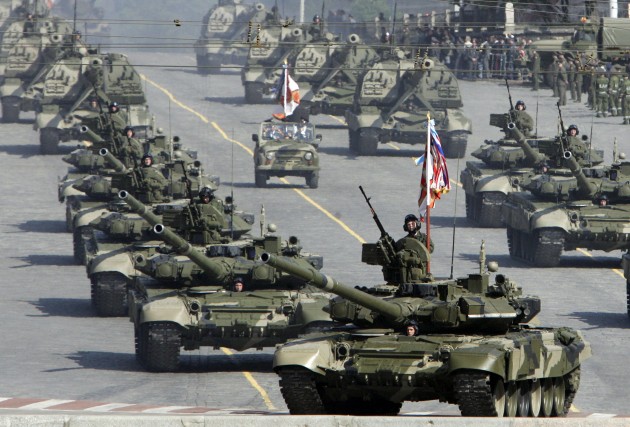 ракетные
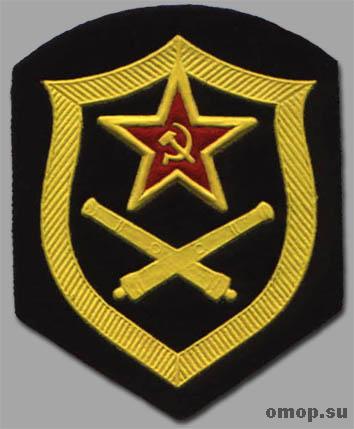 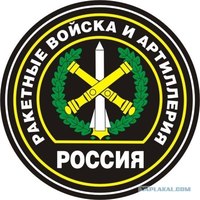 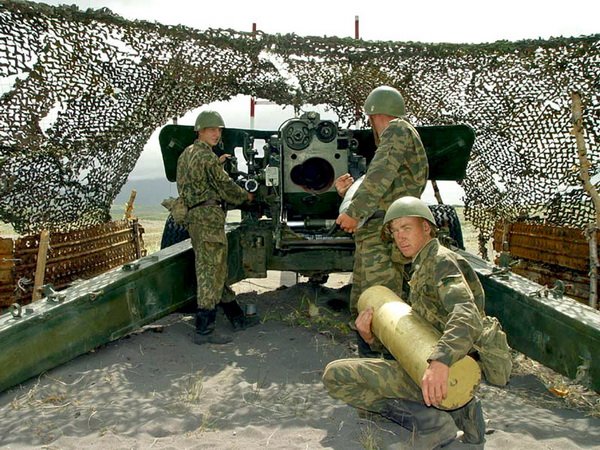 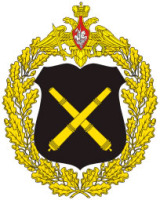 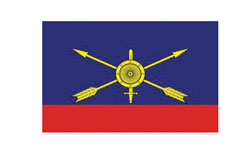 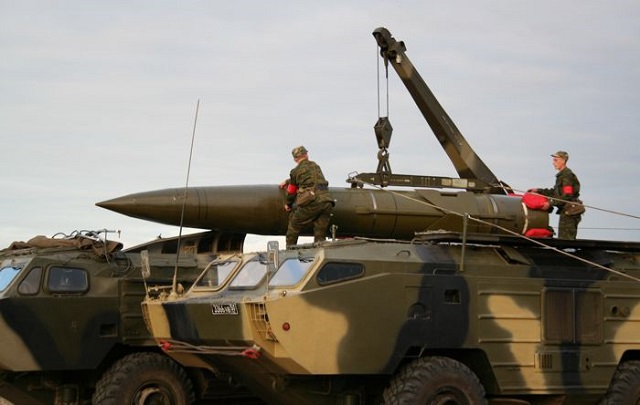 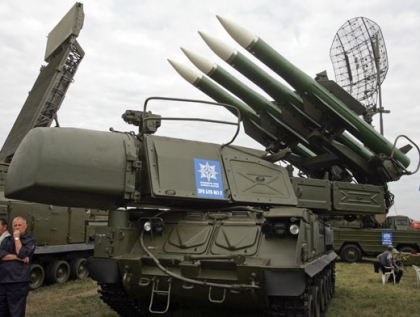 мотострелковые
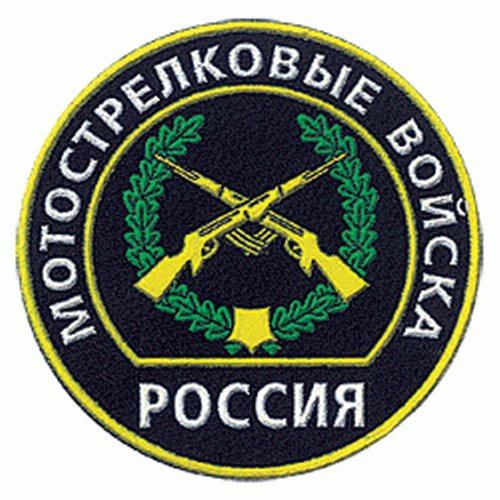 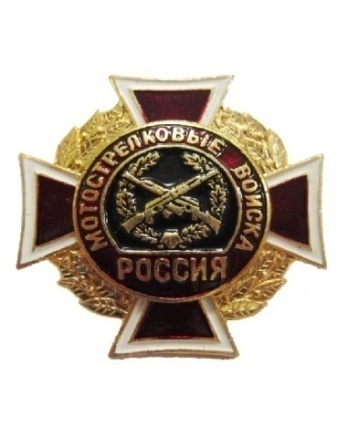 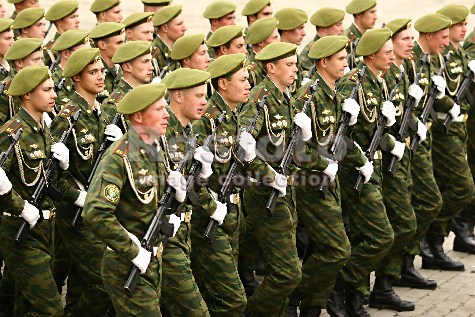 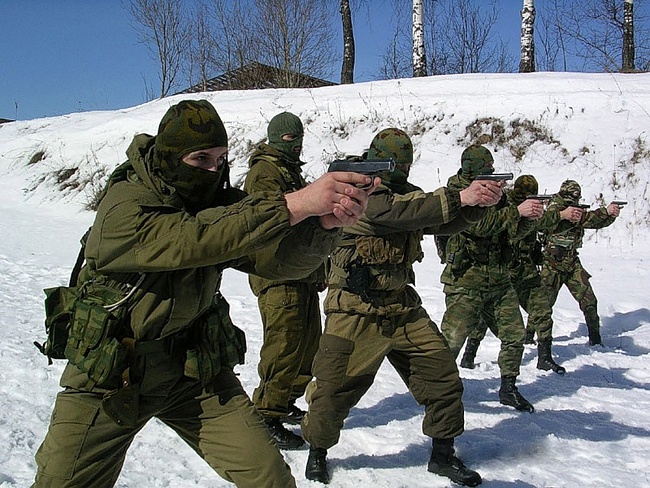 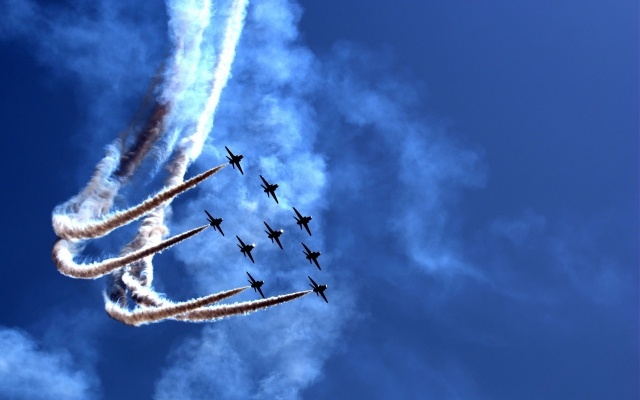 ВОЙСКА ПРОТИВОВОЗДУШНОЙ ОБОРОНЫ
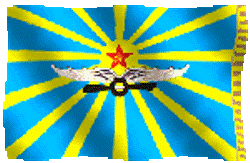 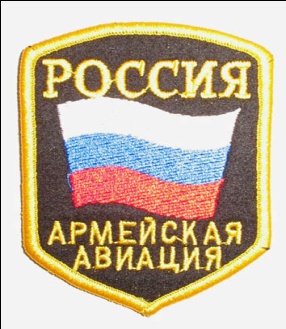 авиация
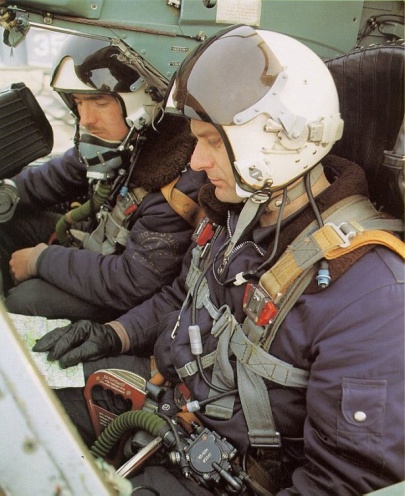 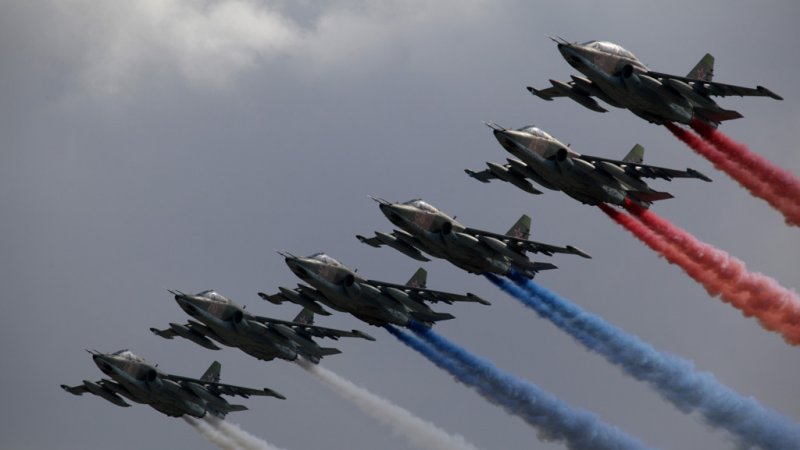 зенитные ракетные войска
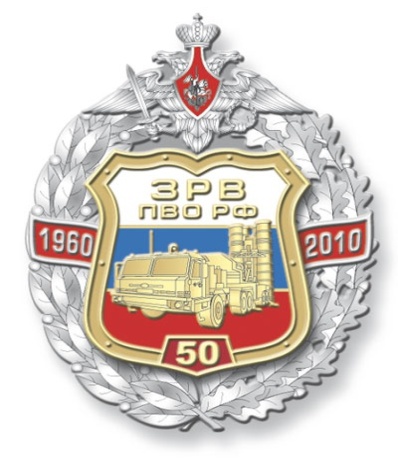 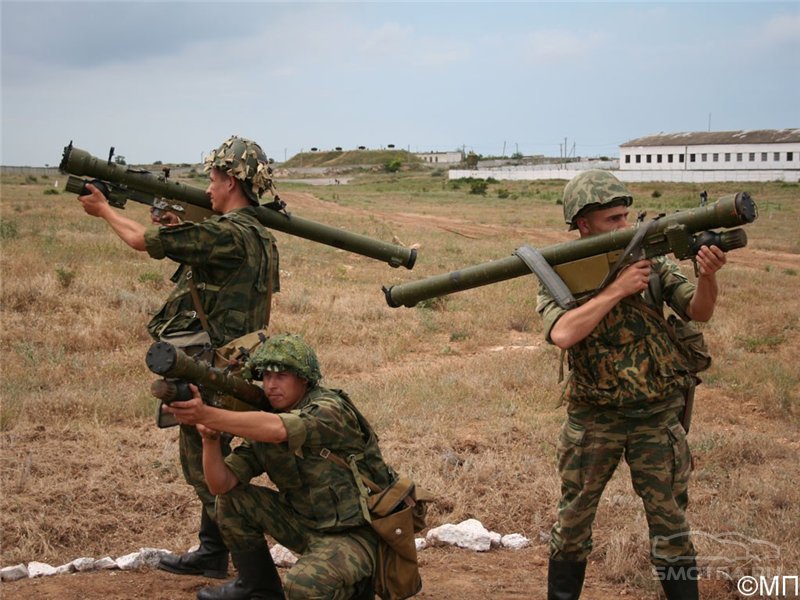 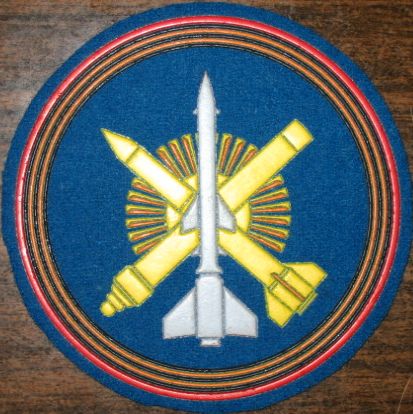 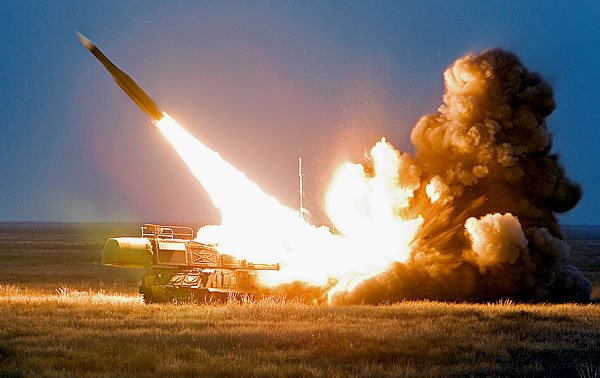 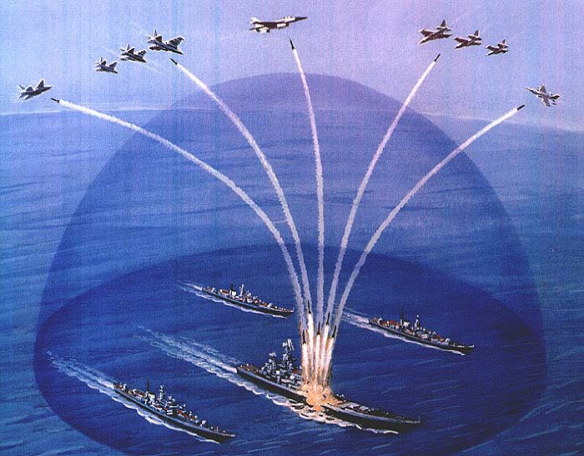 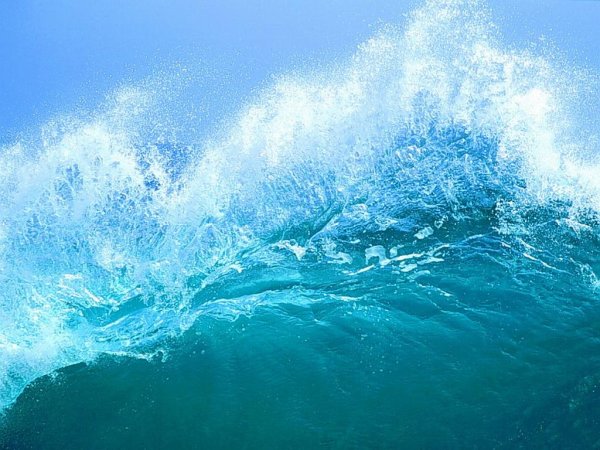 ВОЕННО-МОРСКОЙ ФЛОТ
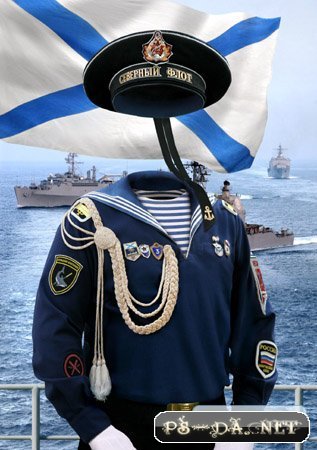 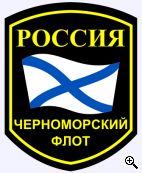 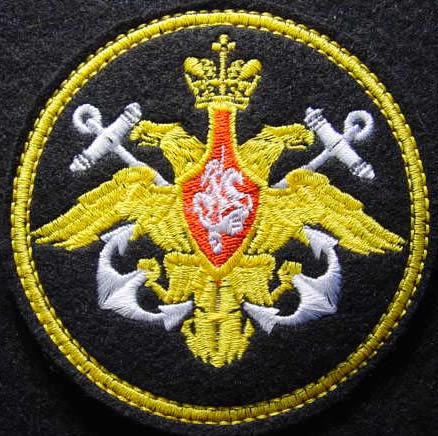 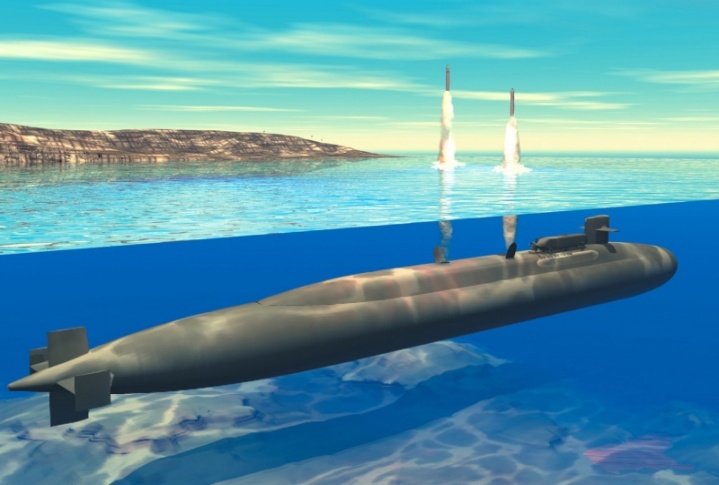 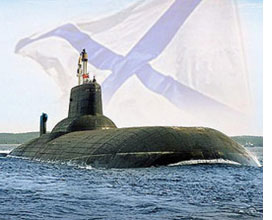 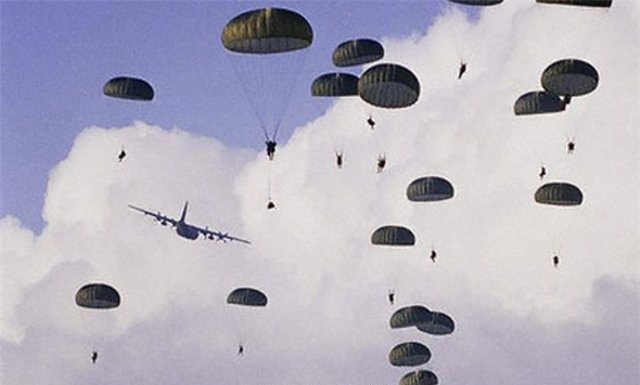 ВОЗДУШНО-ДЕСАНТНЫЕ ВОЙСКА
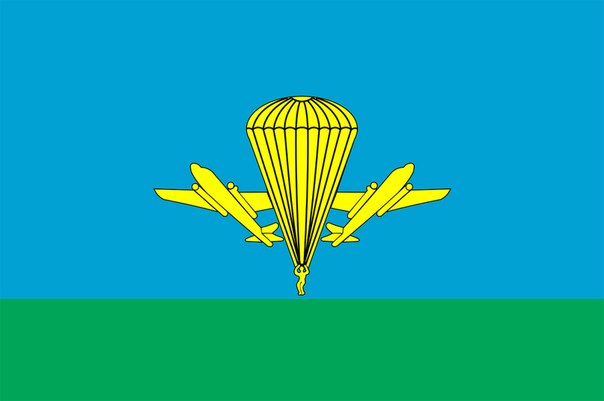 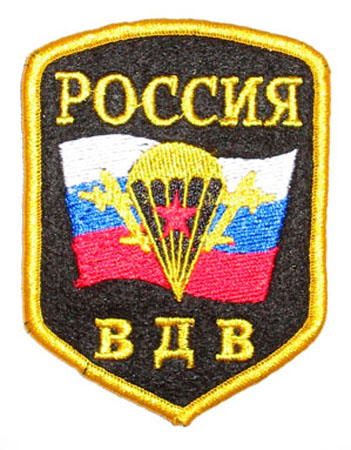 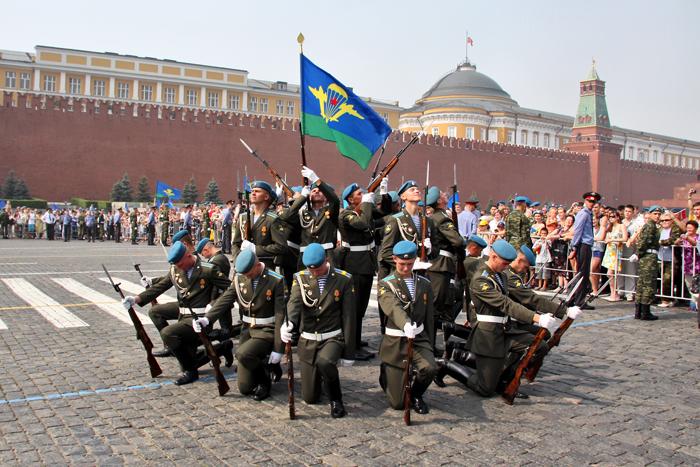 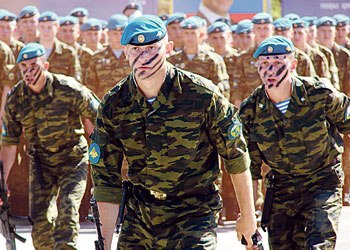